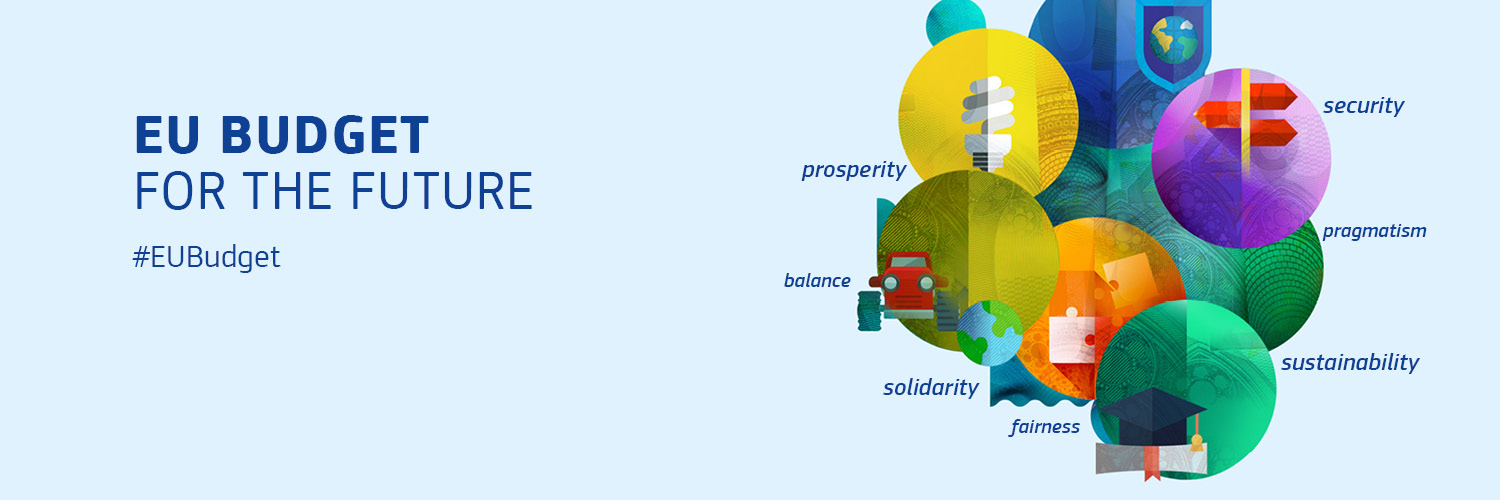 Лекции по ”Финансово управление и контрол на средствата от Европейския съюз” 
(4  кредита)- избираем курс за всички студенти от ОКС „Бакалавър“ в Стопански факултет

В рамките на лекционния курс се придобиват  знания, свързани с функционирането на системата на публичните средства от фондовете на ЕС, като една от системите на финансовата система на Република България и Европейския съюз

Преподавател: Гл.ас.д-р Савина Михайлова-Големинова
Катедра „Административноправни науки“, Юридически факултет на Софийски Университет,
Член на екипа на Академията за Европейски структурни и инвестиционни фондове

ВСИЧКИ ЖЕЛАЕЩИДА СЕ ВКЛЮЧАТ МОГАТ ДА СЕ СВЪРЖАТ С ПРЕПОДАВАТЕЛЯ НА:

   E-mail: mihajlova@uni-sofia.bg
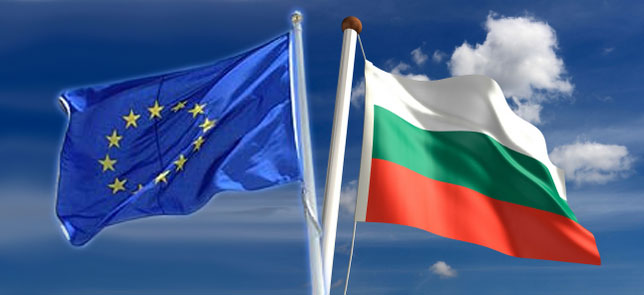 Логика на курса:
Обща постановка на въпроса: правна рамка на обществените отношения в областта на публичните финанси; бюджет и политики на ЕС; национално законодателство.

 Основни стратегически и програмни документи на Република България и ЕС в областта на политиката на сближаване и Общата селскостопанска политика за програмен период 2014-2020г.

 Бъдеща на Многогодишната финансова рамка, кохезионна и обща селскостопанска политика след 2021г.

Субекти на финансовите правни отношения в системата: Управляващи органи, Сертифициращ орган, Одитен орган, Разплащателна агенция, Сметна палата, Европейска сметна палата, Министерски съвет, Агенция за държавна финансова инспекция, Министерство на вътрешните работи (АФКОС); бенефициери; други. Органи на управление и контрол: функции, процедура по определяне. Бенефициери.

Предоставяне на средствата от ЕС. Проектен цикъл. Форми.
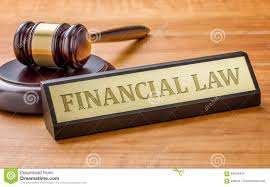 Държавни помощи и фондове на ЕС. 

Обществени поръчки.

Нередности, измами  и  финансови корекции.

Роля на финансовите и кредитните институции при управлението на средствата от ЕС и кореспондиращото национално съфинансиране: финансови инструменти;  фонд на фондовете; фонд за стратегически инвестиции.

Добри практики от изпълнени проекти съфинансирани със средства от ЕС.